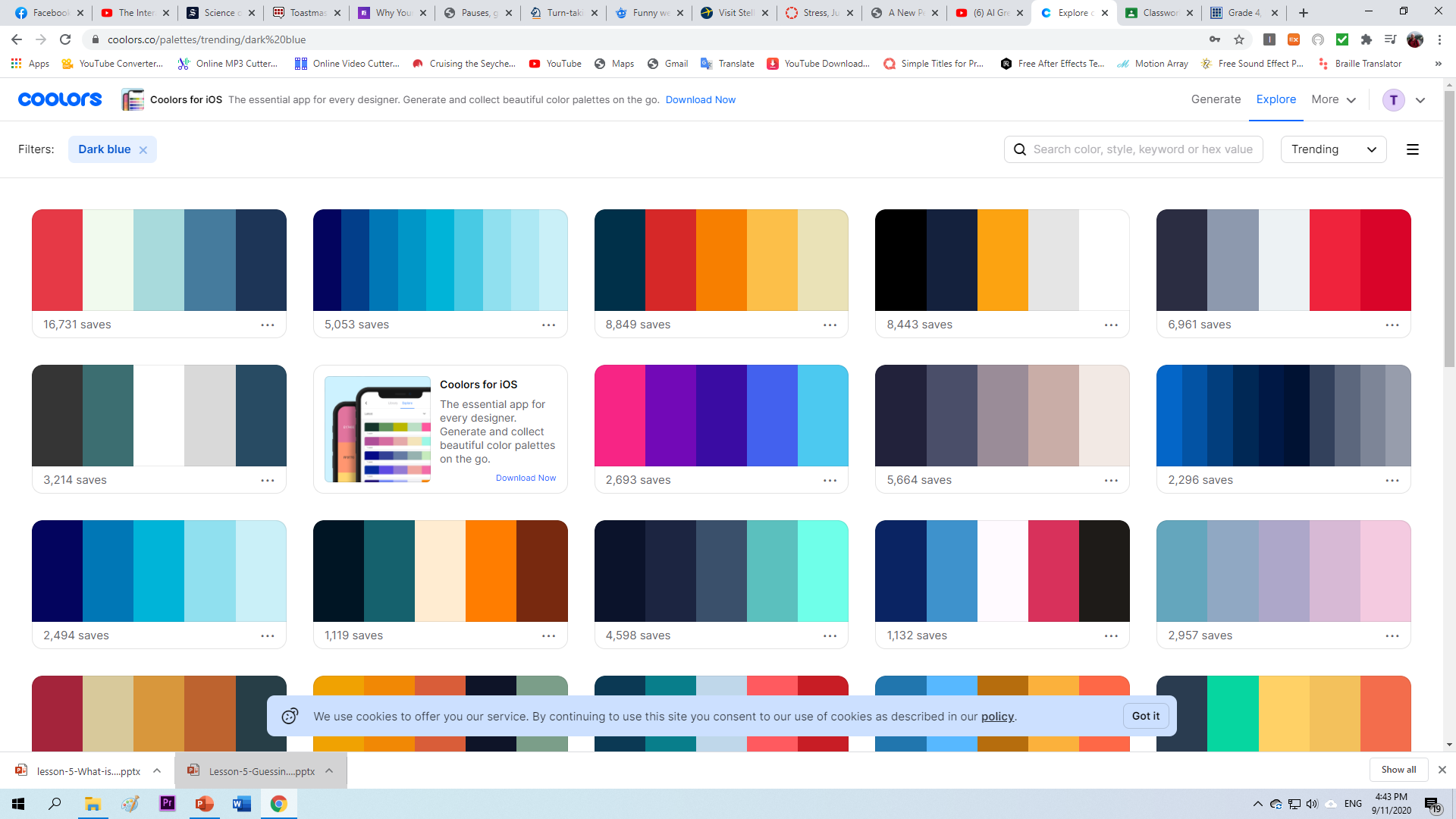 Hobbies
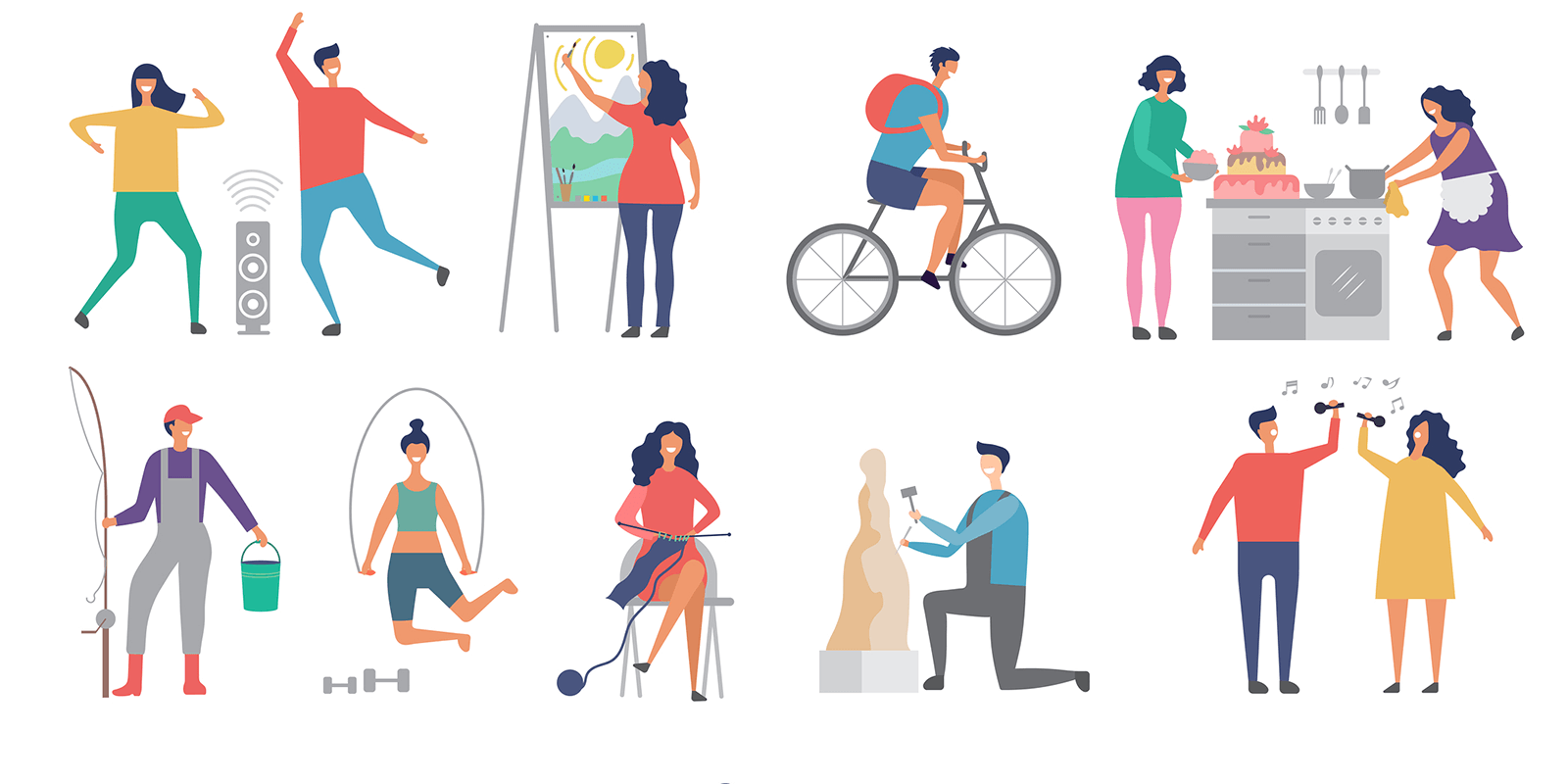 Key Expressions
What is your hobby?
Key Expressions
My hobby is…
Key Expressions
I like…
A hobby is…
something you like
something fun
something you do a lot
What is your hobby?
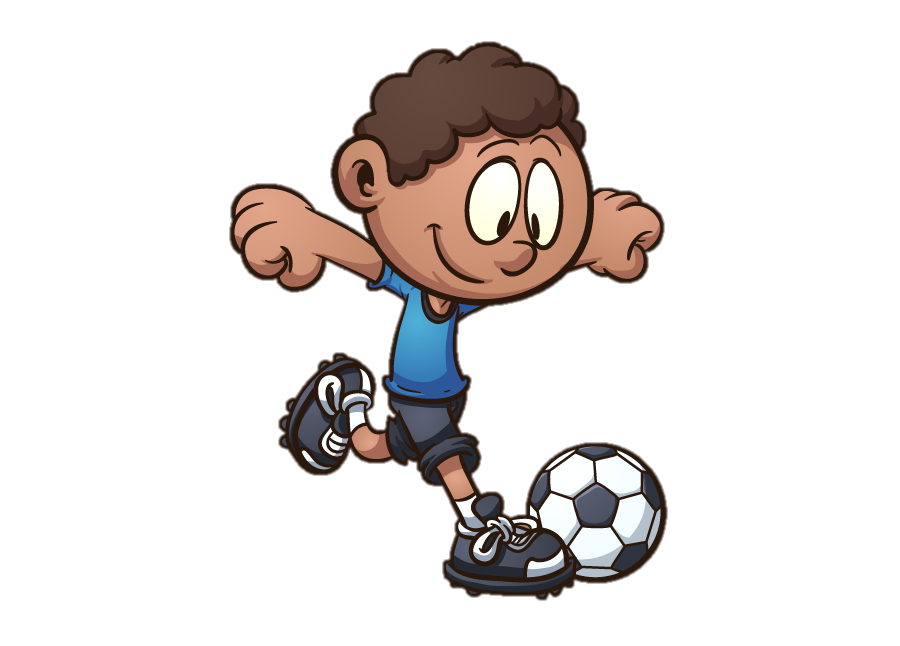 My hobby is playing soccer.
What is your hobby?
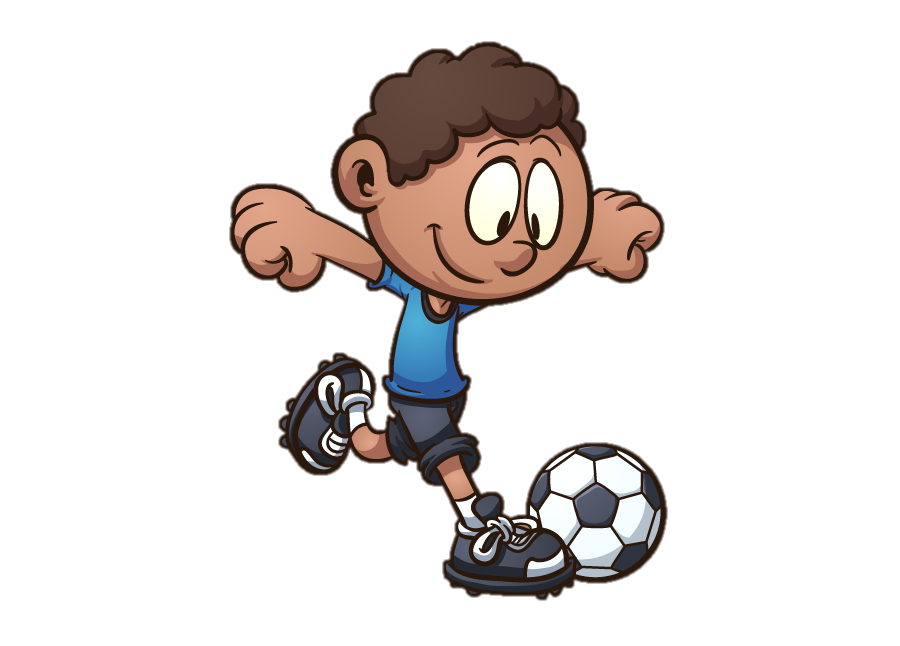 I like playing soccer.
What is your hobby?
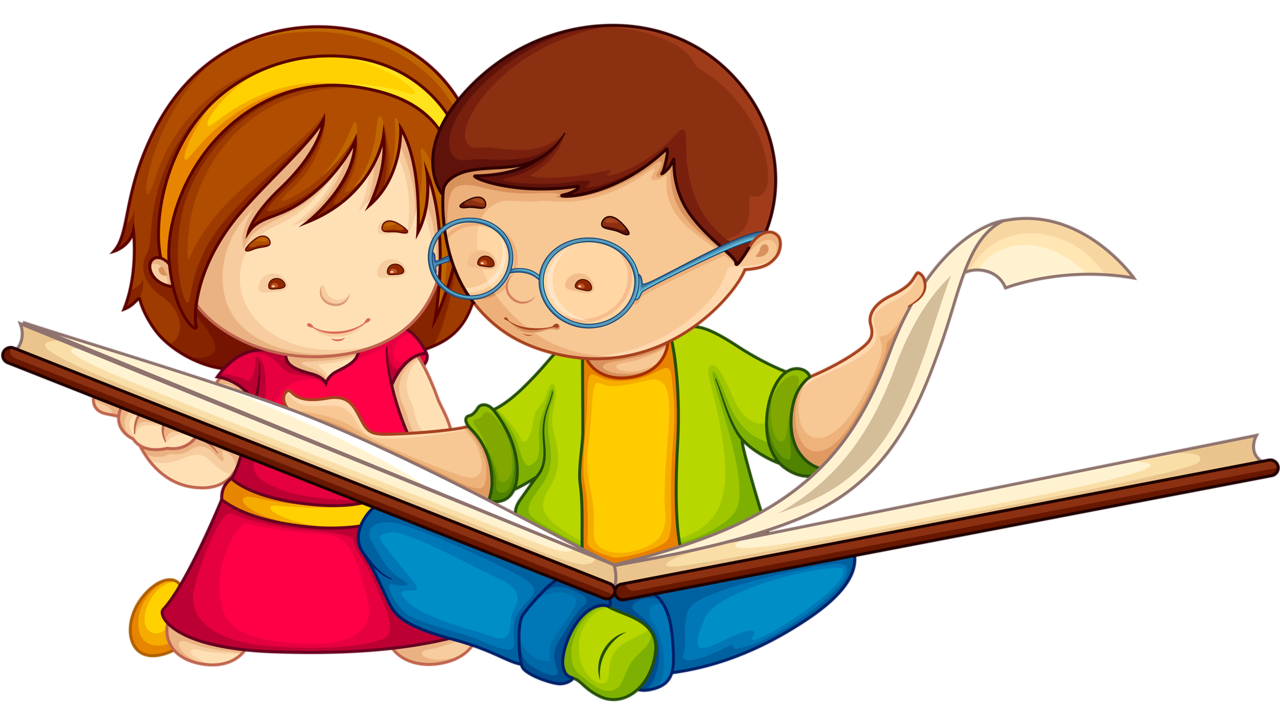 My hobby is reading.
What is your hobby?
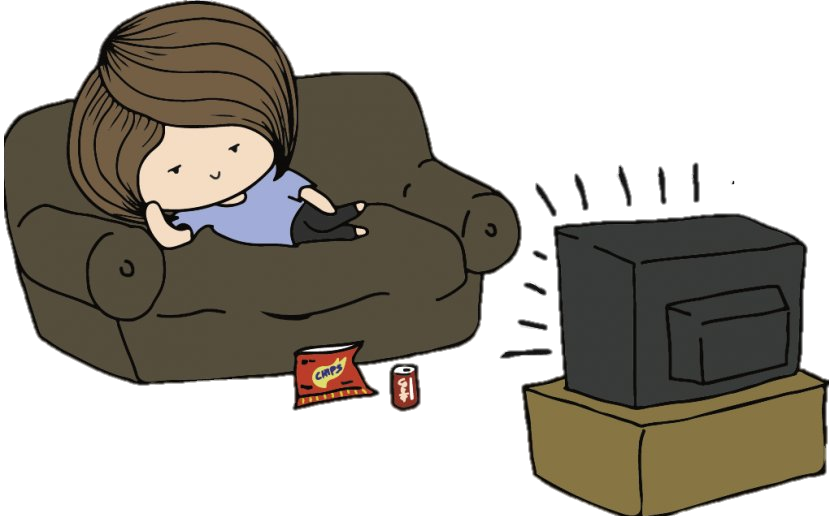 My hobby is watching TV.
What is your hobby?
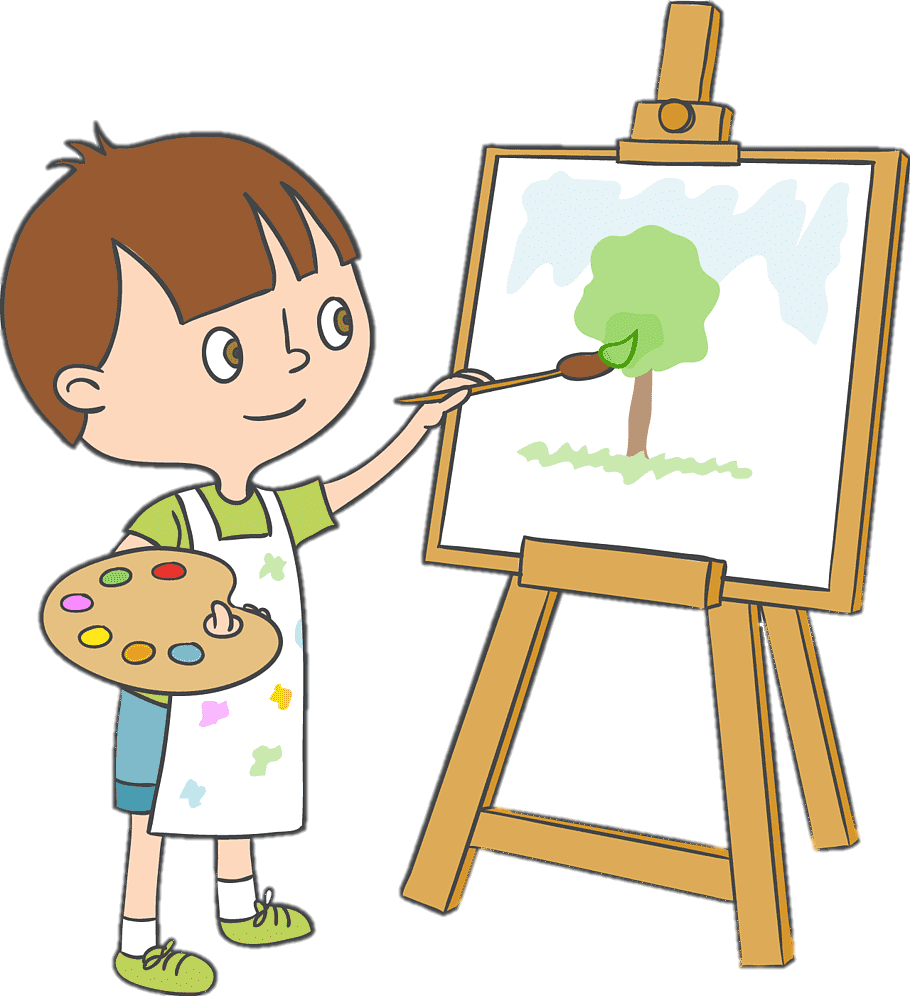 My hobby is painting.
What is your hobby?
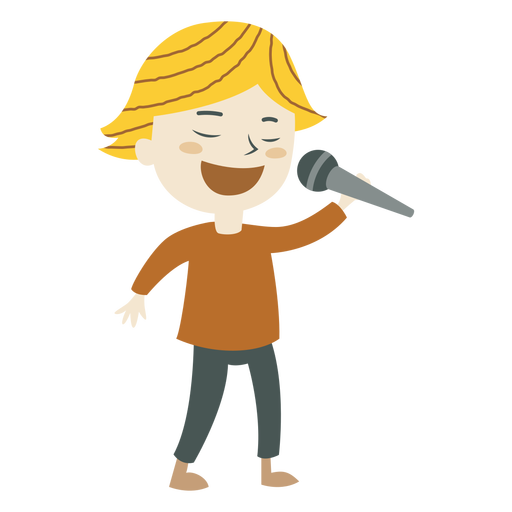 My hobby is singing.
What is your hobby?
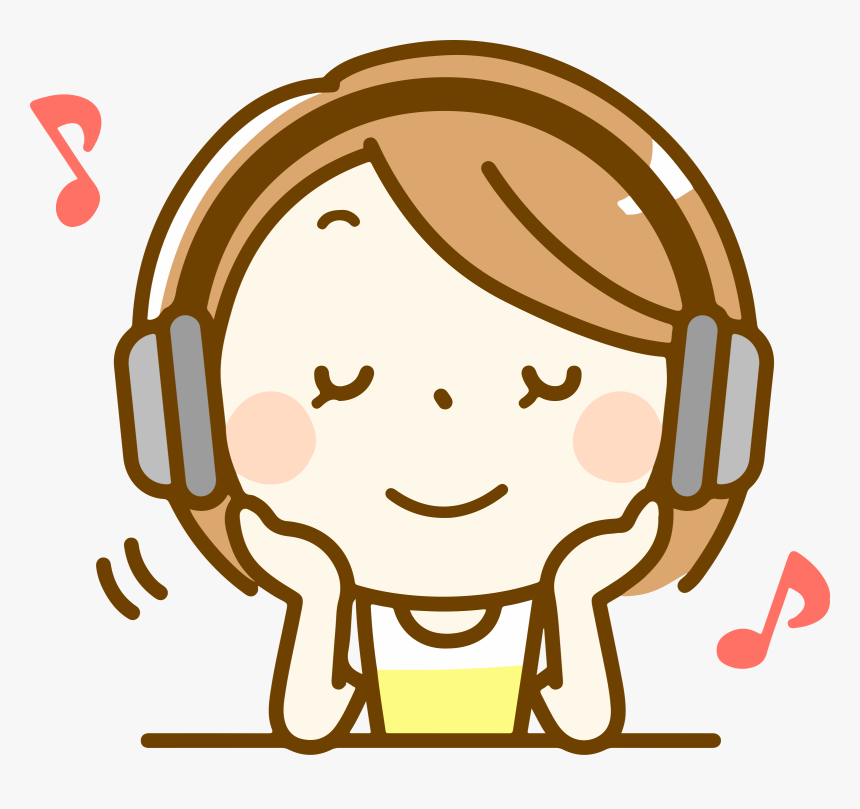 My hobby is listening to music.
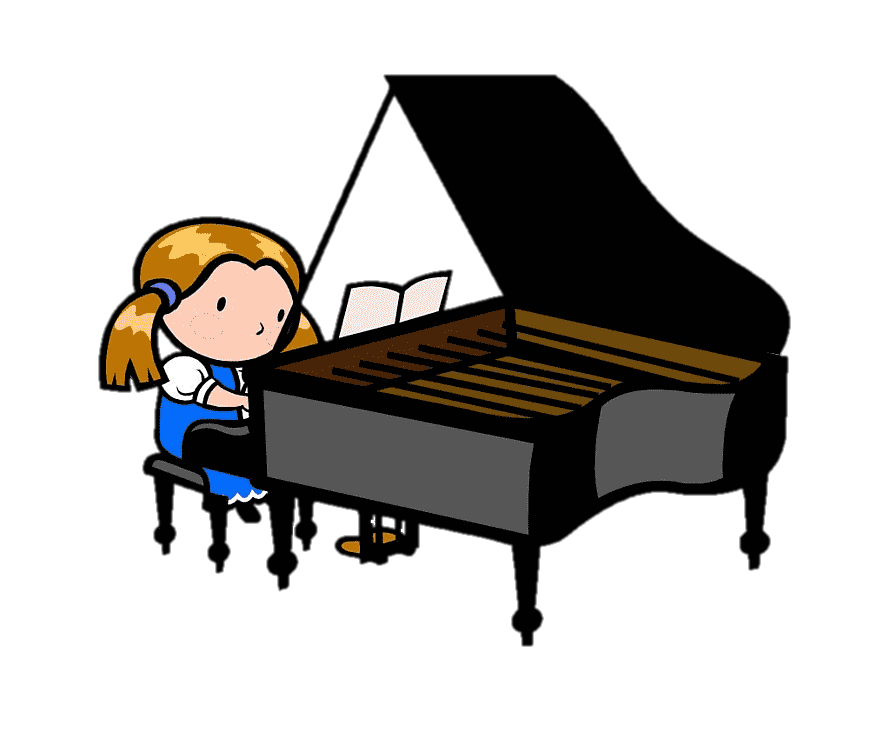 What is your hobby?
My hobby is playing piano.
What is your hobby?
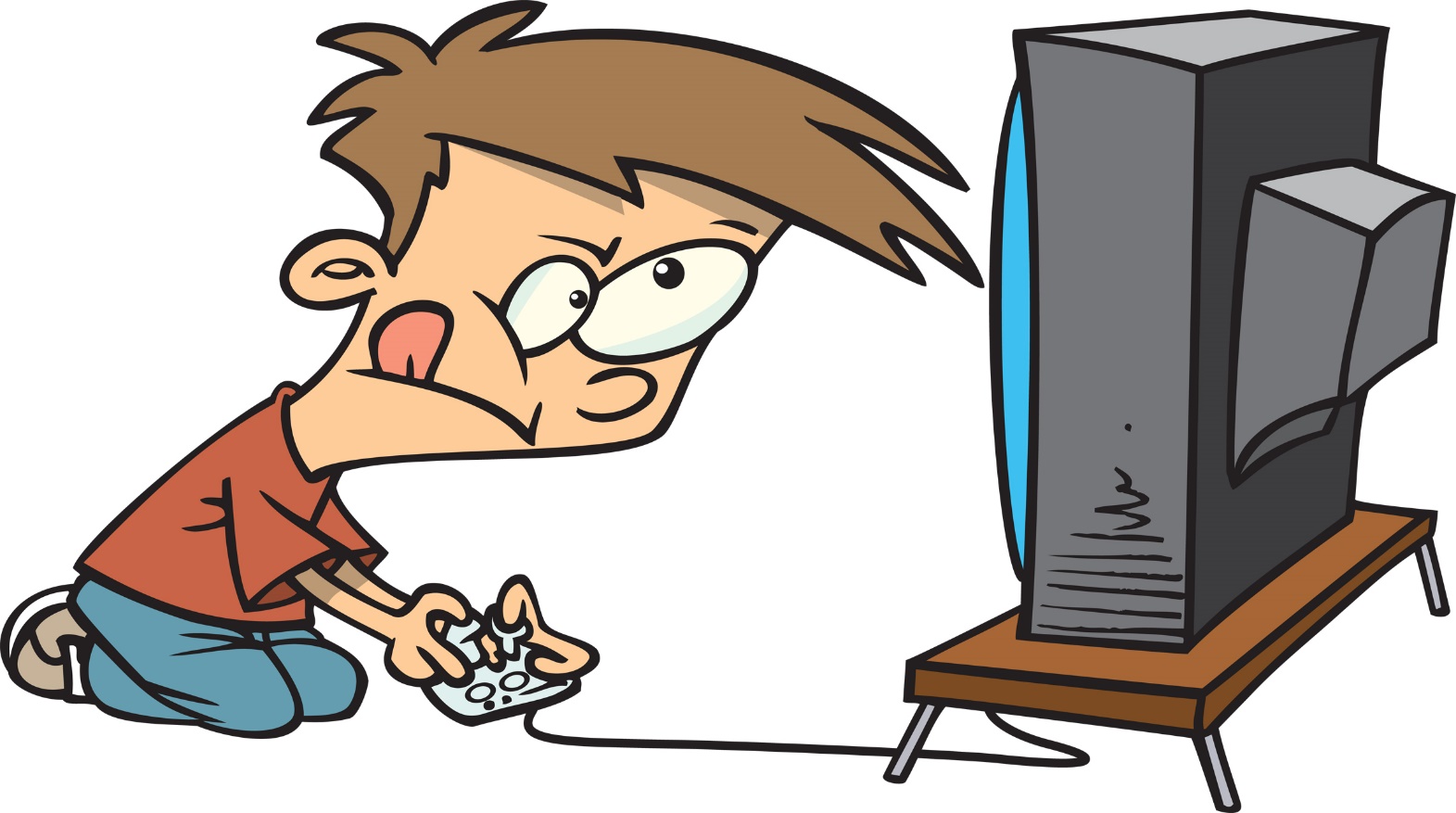 My hobby is playing video games.
What is your hobby?
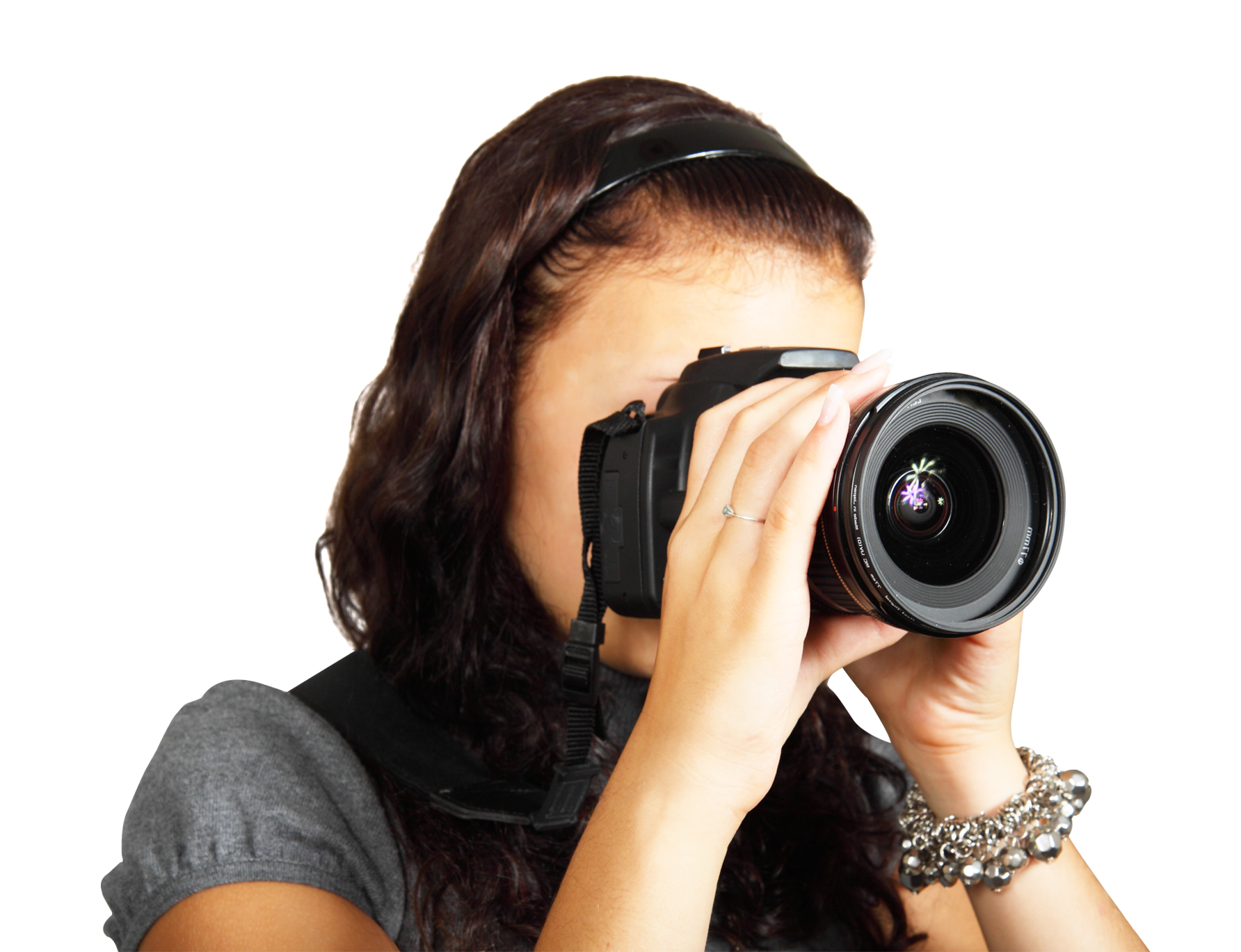 My hobby is
 taking pictures.
What is your hobby?
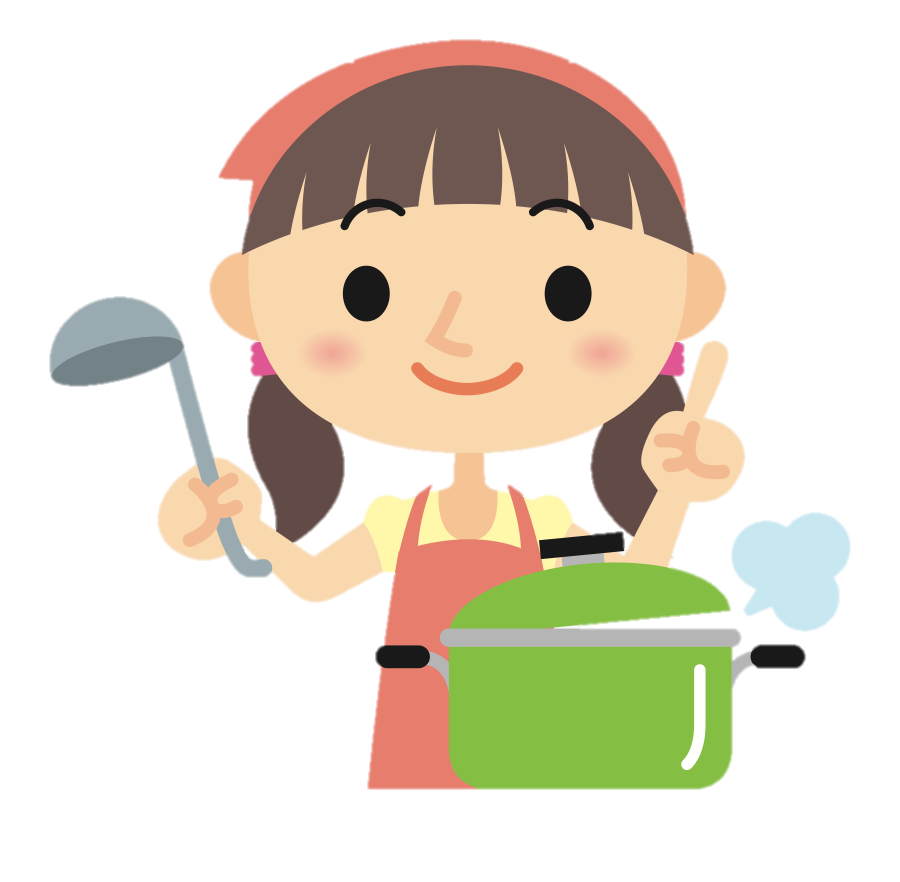 My hobby is cooking.
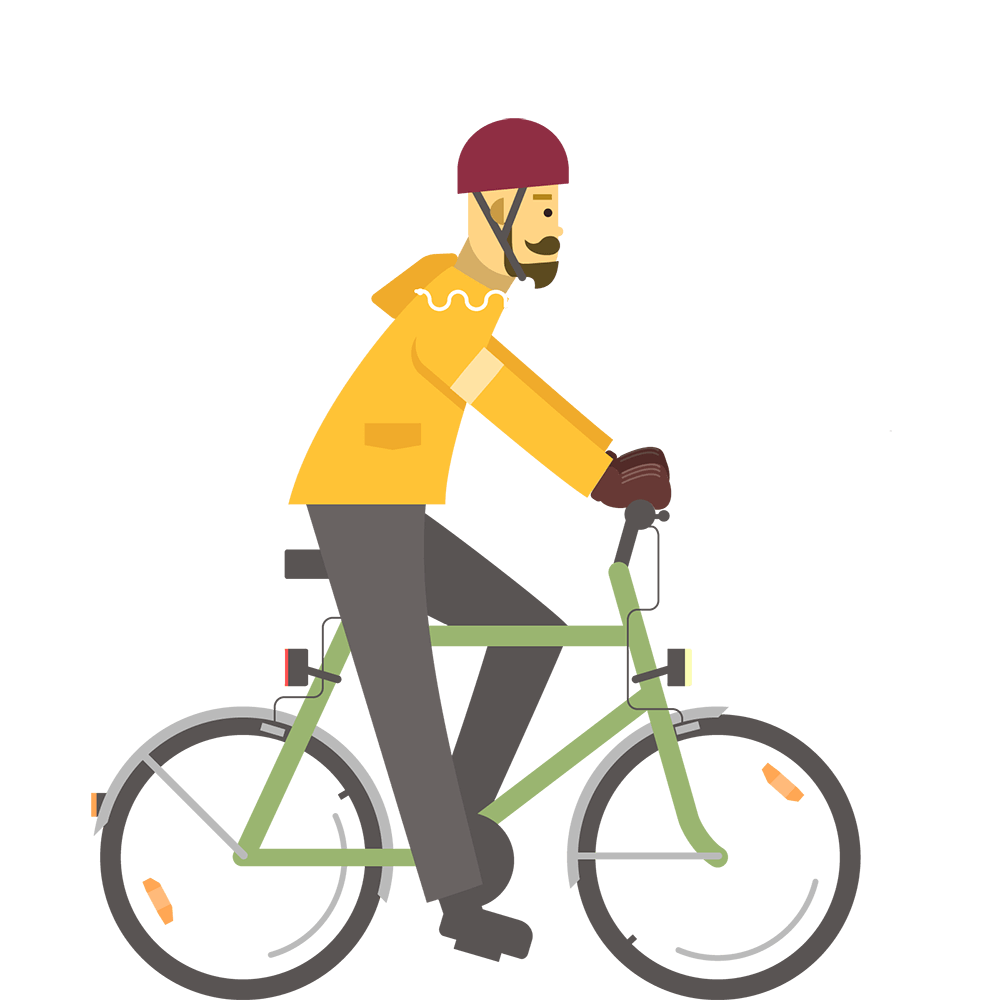 What is your hobby?
My hobby is cycling.
What is your hobby?
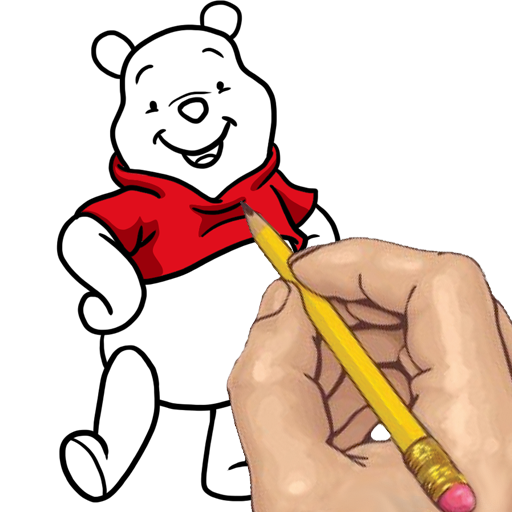 My hobby is drawing.
What is your hobby?
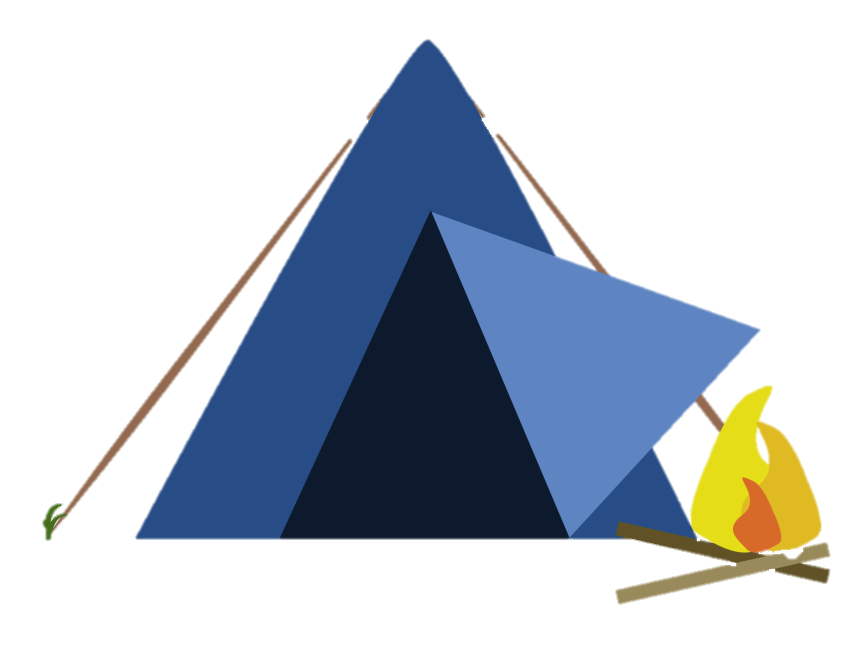 My hobby is camping.
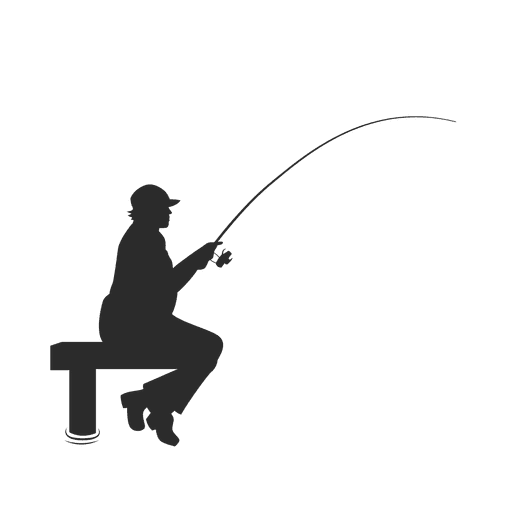 What is your hobby?
My hobby is fishing.
What is the same?
fishing
playing video games
cycling
listening to music
singing
cooking
taking pictures
reading
playing soccer
drawing
playing piano
painting
watching TV
camping
What is the same?
fishing
playing video games
cycling
listening to music
singing
cooking
taking pictures
reading
playing soccer
drawing
playing piano
painting
watching TV
camping
playing the video games
listening to the music
taking the pictures
playing the soccer
playing the piano
watching the TV
Key Expressions
My hobbies are… and…
Key Expressions
My hobbies are playing guitar and hiking.
What is your hobby?
What is your hobby?
Guessing Game
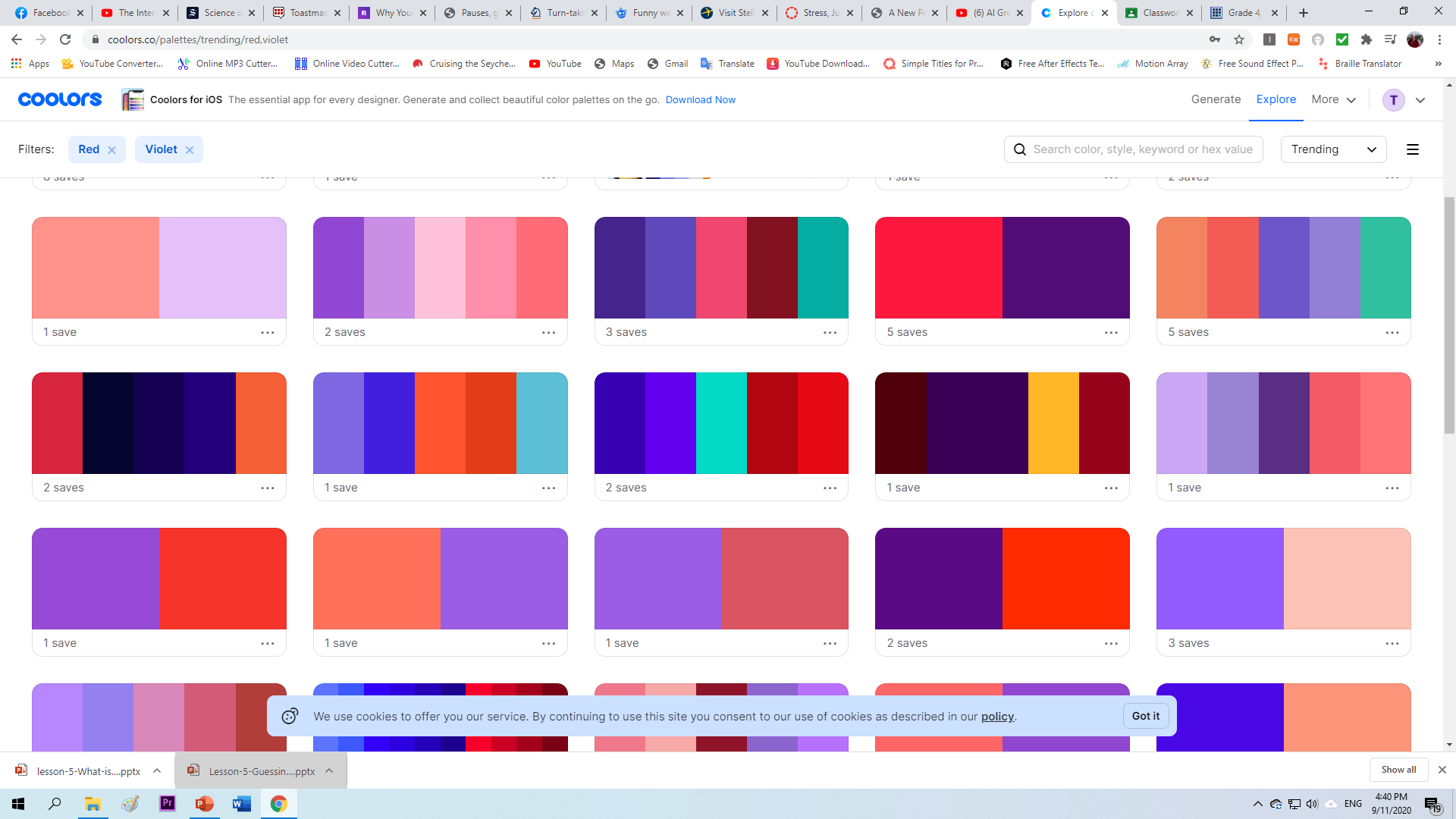 What is your hobby?
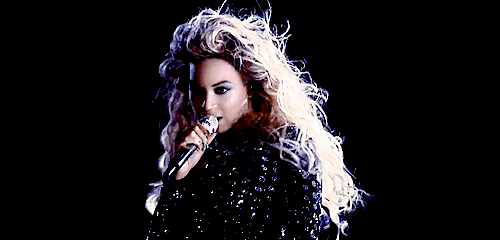 Hint
Answer
My hobby is singing.
What is your hobby?
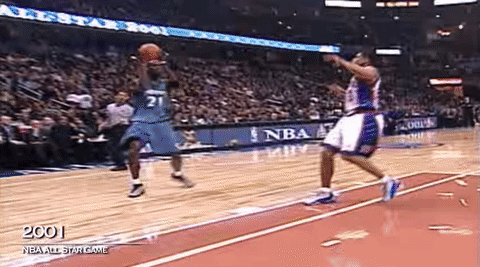 Hint
Answer
My hobby is playing basketball.
What is your hobby?
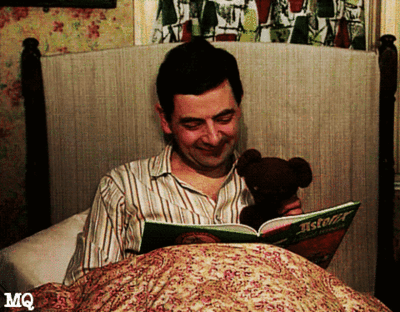 Hint
Answer
My hobby is reading books.
What is your hobby?
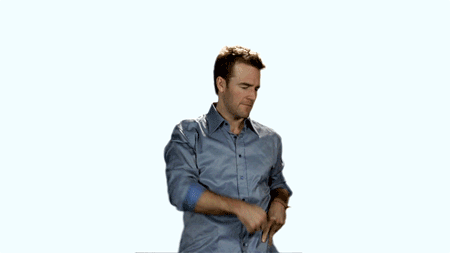 Hint
Answer
My hobby is dancing.
What is your hobby?
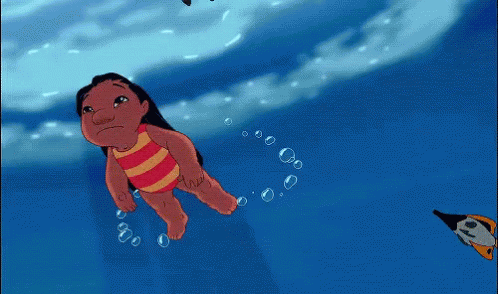 Hint
Answer
My hobby is swimming.
What is your hobby?
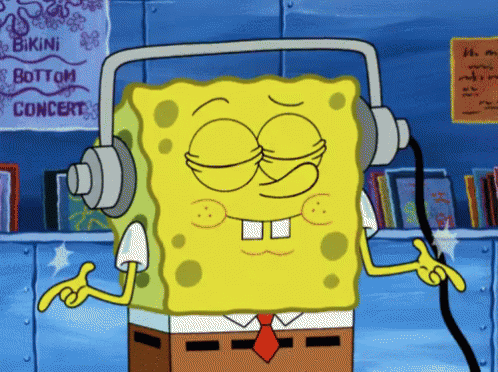 Hint
Answer
My hobby is listening to music.
What is your hobby?
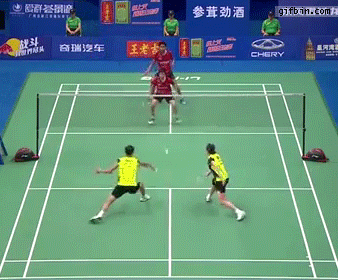 Hint
Answer
My hobby is playing badminton.
What is your hobby?
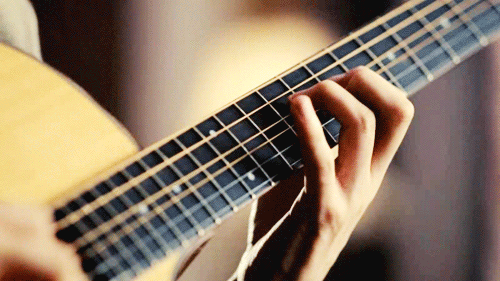 Hint
Answer
My hobby is playing guitar.
What is your hobby?
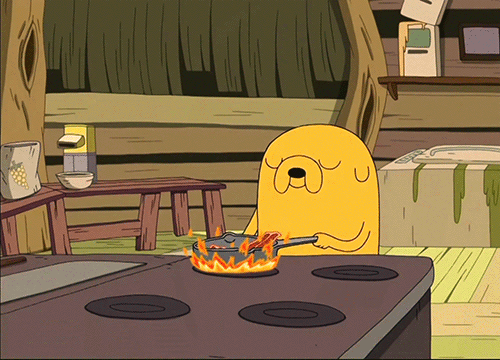 Hint
Answer
My hobby is cooking.
What is your hobby?
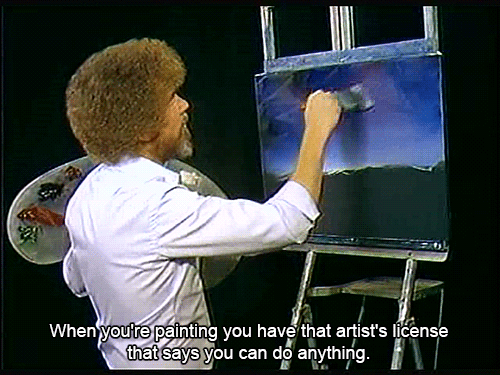 Hint
Answer
My hobby is painting.
What is your hobby?
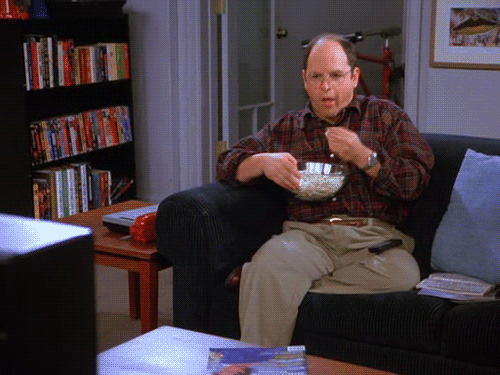 Hint
Answer
My hobby is watching TV.
What is your hobby?
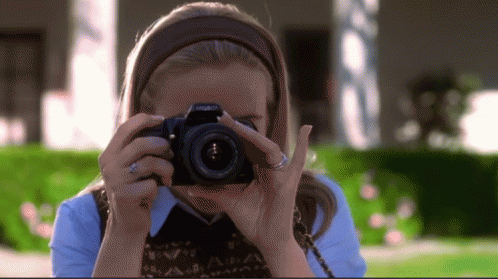 Hint
Answer
My hobby is taking pictures.
What is your hobby?
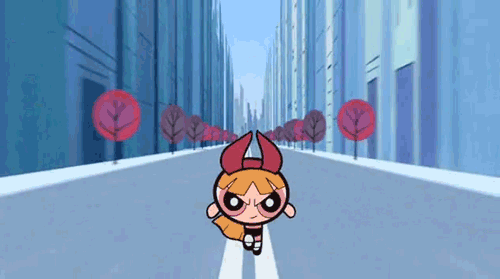 Hint
Answer
My hobby is running.
What hobby do you want to try?
Connect 4
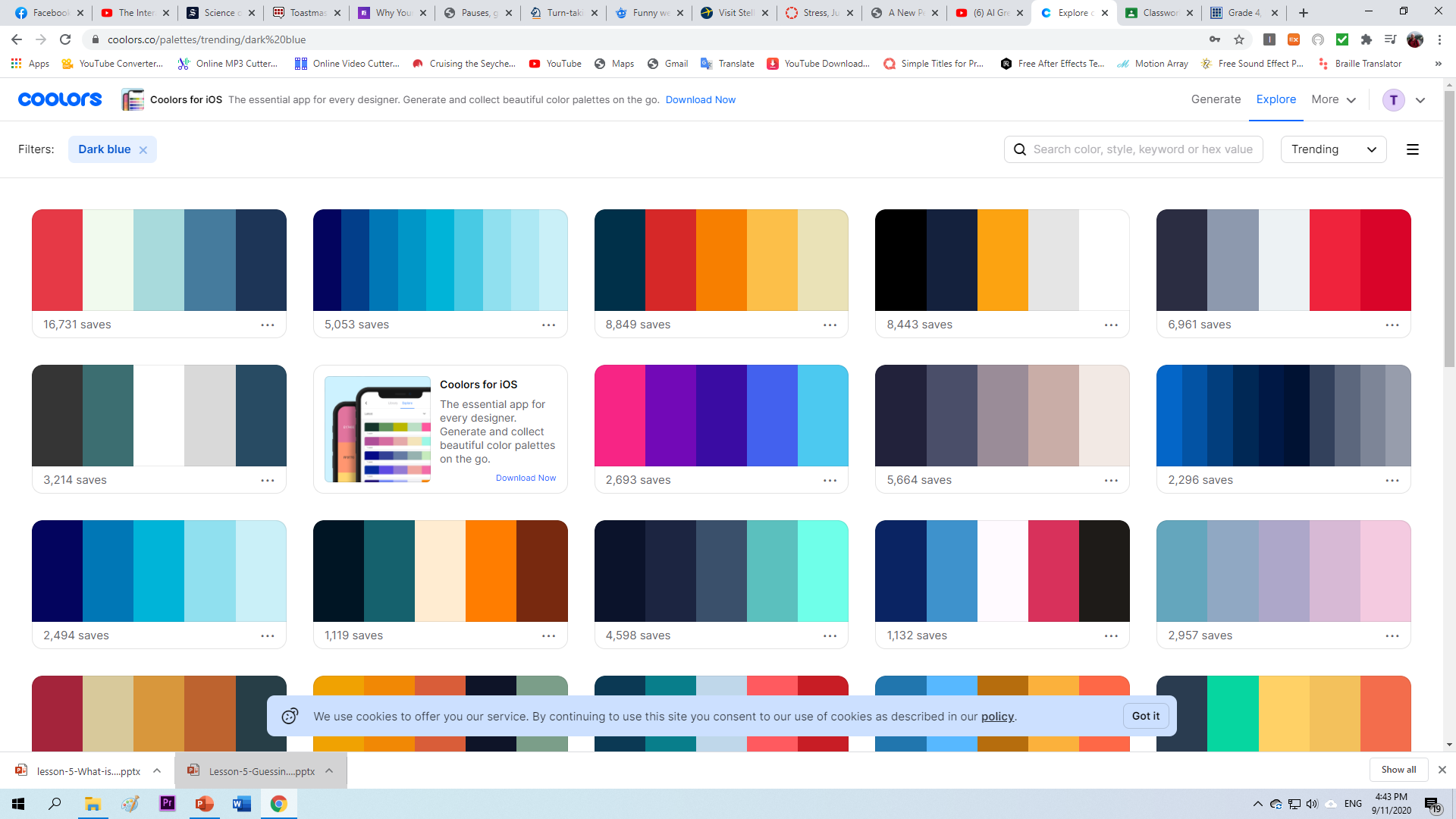 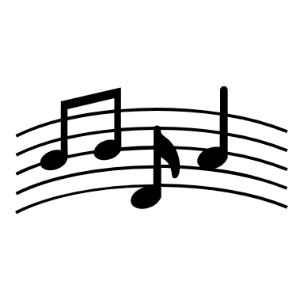 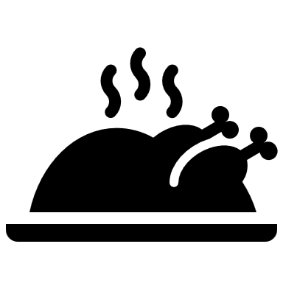 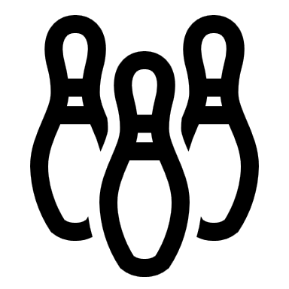 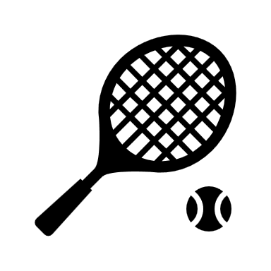 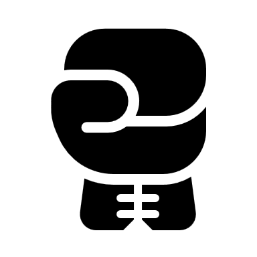 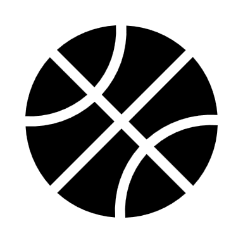 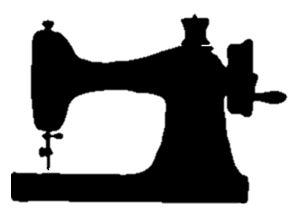 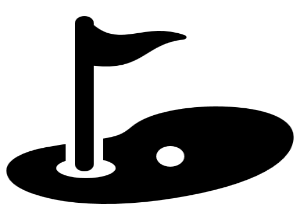 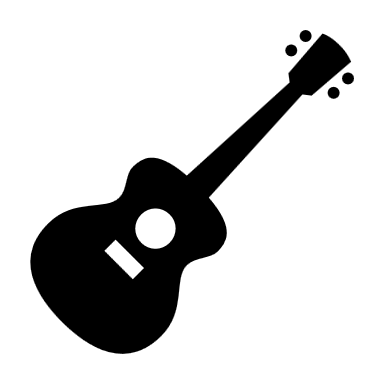 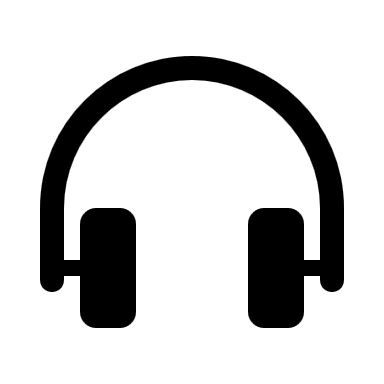 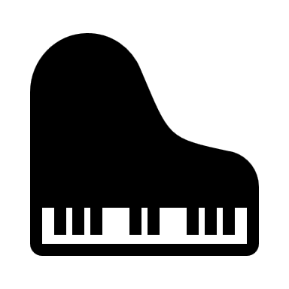 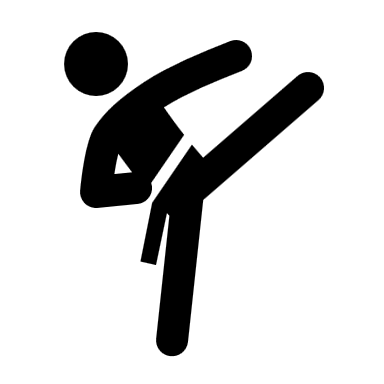 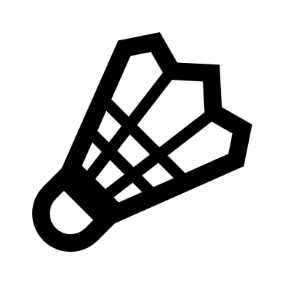 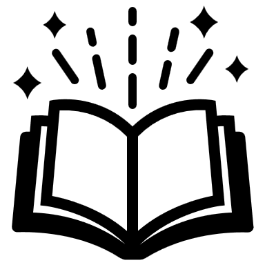 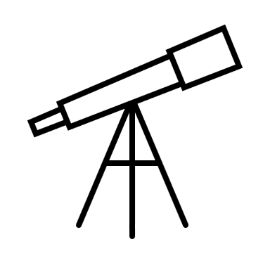 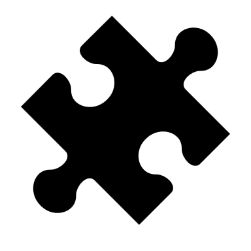 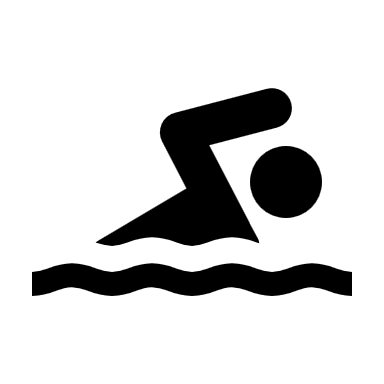 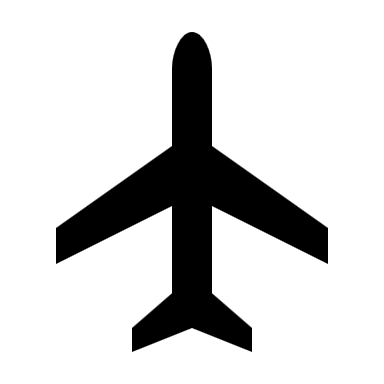 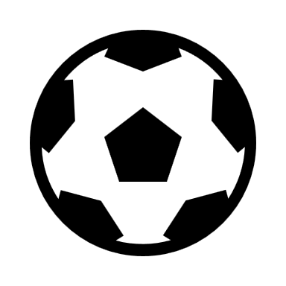 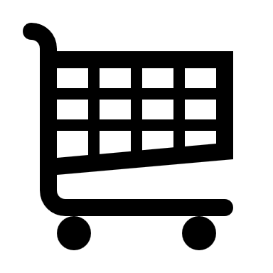 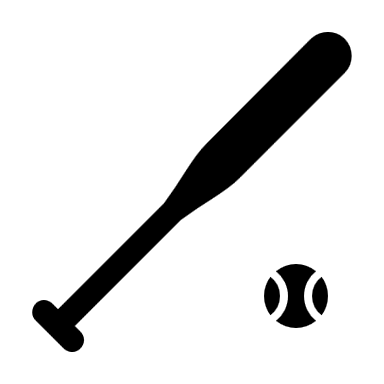 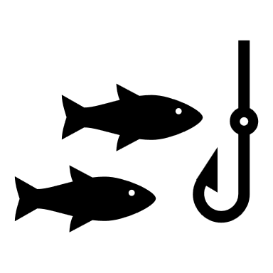 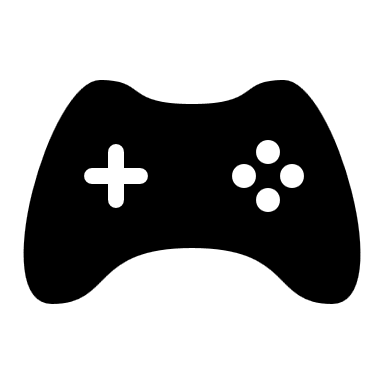 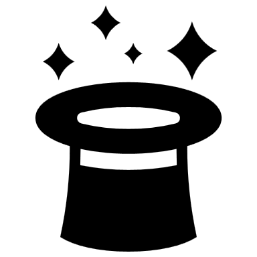 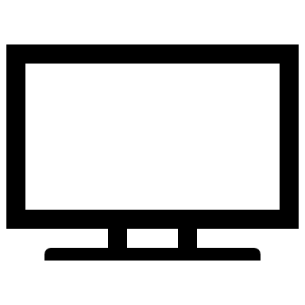 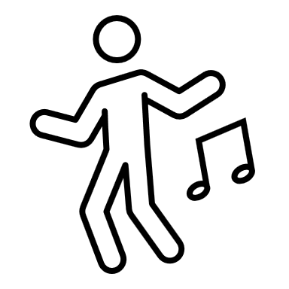 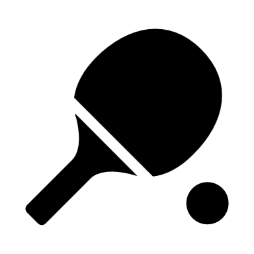 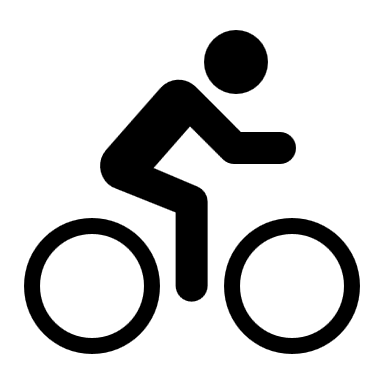 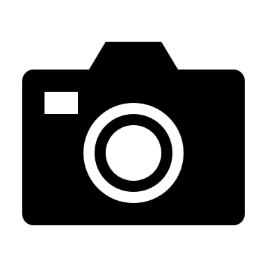 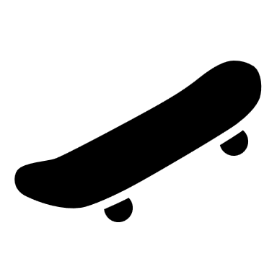 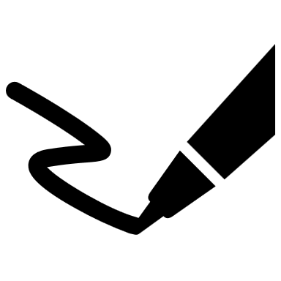 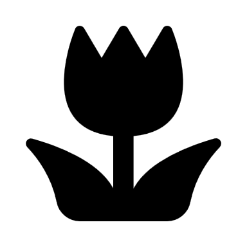 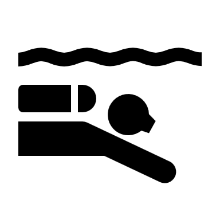 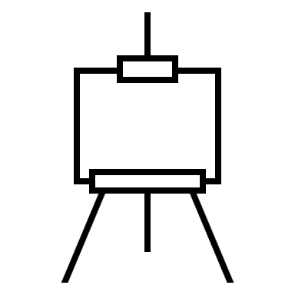 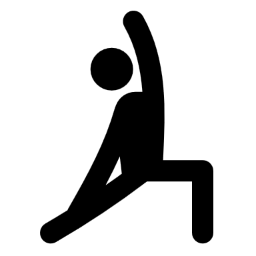 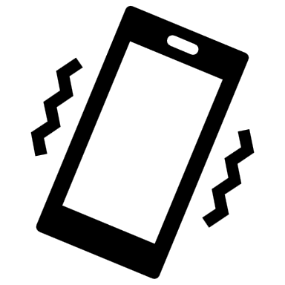 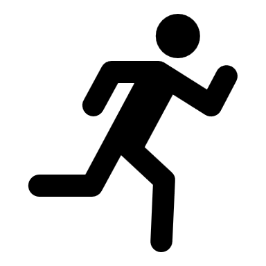 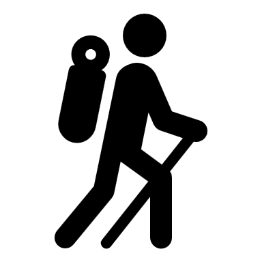 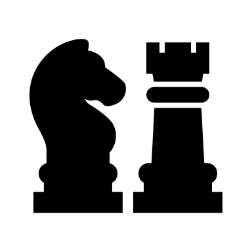 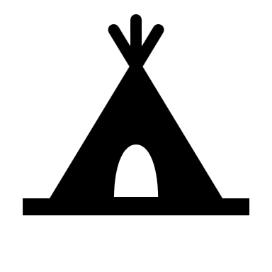 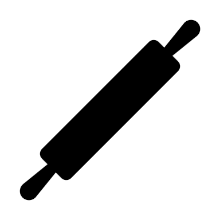